“Mi hija se convirtió en una persona extraña, no la conozco”.
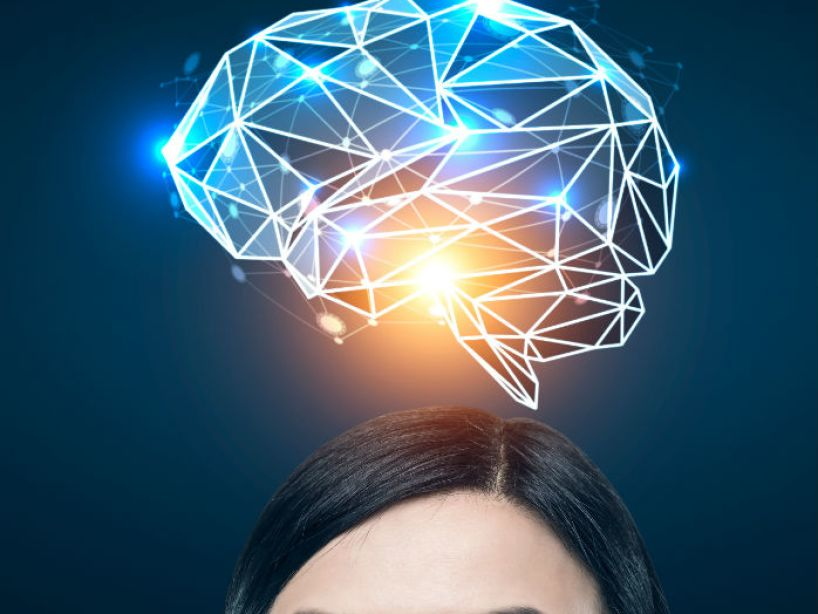 Sara
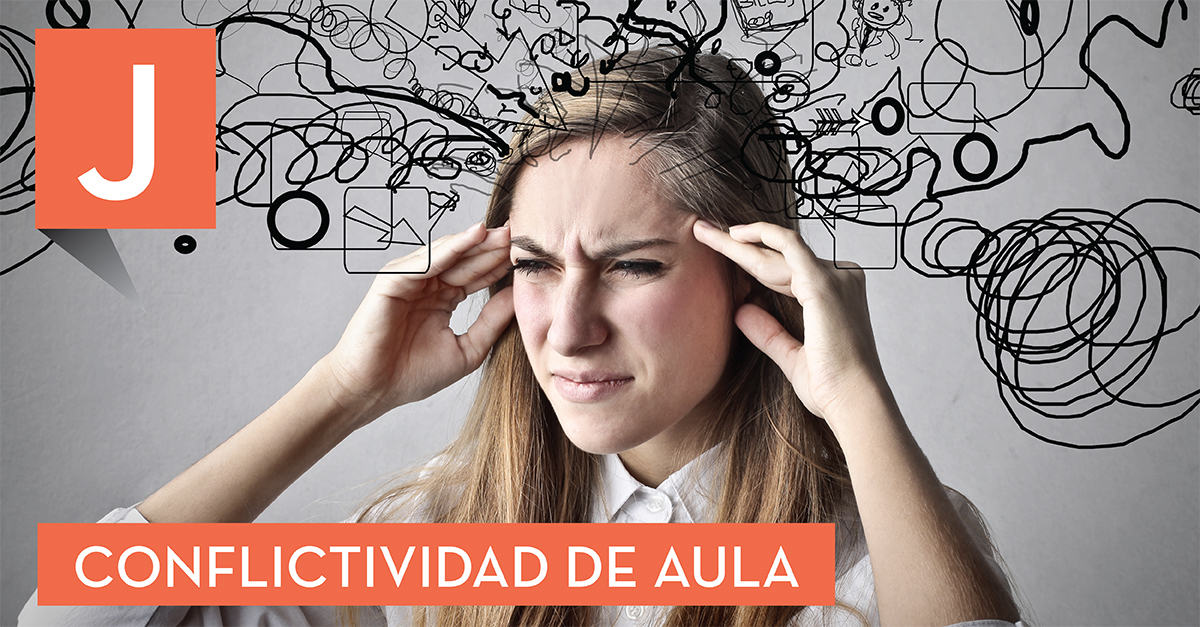 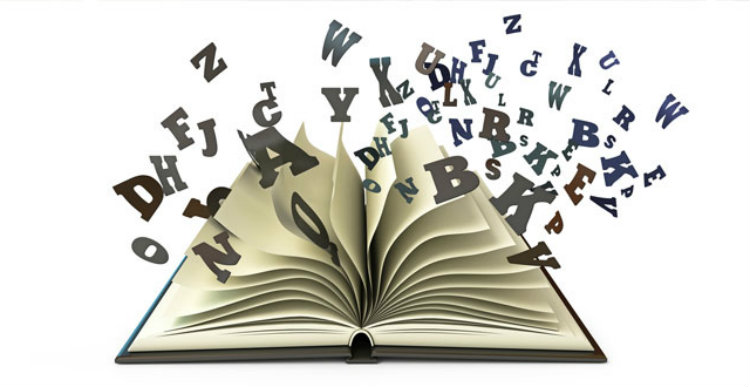 Cuestionamientos del caso
1.- ¿De qué manera el Docente puede trabajar las conductas disruptivas de Sara en el aula, de tal manera que no llegue a sentirse evidenciada?

2.- ¿Cómo desarrollarían los docentes el aprender a aprender, utilizando además la metacognición de los estudiantes?

3.- ¿Qué estrategias de enseñanza emplearías en el aula de Sara, para desarrollar en los alumnos un pensamiento crítico?

4.- Retomando la propuesta de Rosa María Torres, ¿Qué metodología de trabajo utilizarías para estimular el pensamiento y la actitud creativa de los alumnos en el aula?
Cuestionamientos del caso
5.- ¿De qué forma el Docente Titular del grupo de Sara pudo haber detectado el problema que presenta actualmente?
6.- Describe la forma o el método que utilizarías para enseñar a los alumnos a estudiar.
7.- ¿De qué manera las habilidades del pensamiento podrían ayudar a Sara a mejorar su comportamiento tanto en su casa como en la escuela, mejorando además su desempeño escolar?
8.- Para desarrollar los procesos cognitivos de los alumnos, ¿cómo pondrías en práctica la recuperación del conocimiento, para aplicar lo aprendido?
9.- ¿Cómo potenciarías el conocimiento científico en los alumnos?
Cuestionamientos del caso
10.- ¿Cuál sería la estrategia de enseñanza a la que recurrirías para regular los valores y actitudes de Sara en el aula?

Finalmente, de manera individual deberán señalar detenidamente una propuesta sustentada en los puntos medulares que propone Rosa María Torres, para lograr que Sara solucione el problema escolar que presenta. (Aprender a pensar: una necesidad básica del aprendizaje, la “Solución de problemas”, la creatividad, la metacognición, aprender a aprender, aprender a estudiar, aprender a enseñar, aprender a recuperar el conocimiento, aprender a aplicar lo aprendido, el conocimiento científico, ¿abandonar las disciplinas?, los valores y actitudes, y finalmente las perspectivas y requerimientos del futuro).